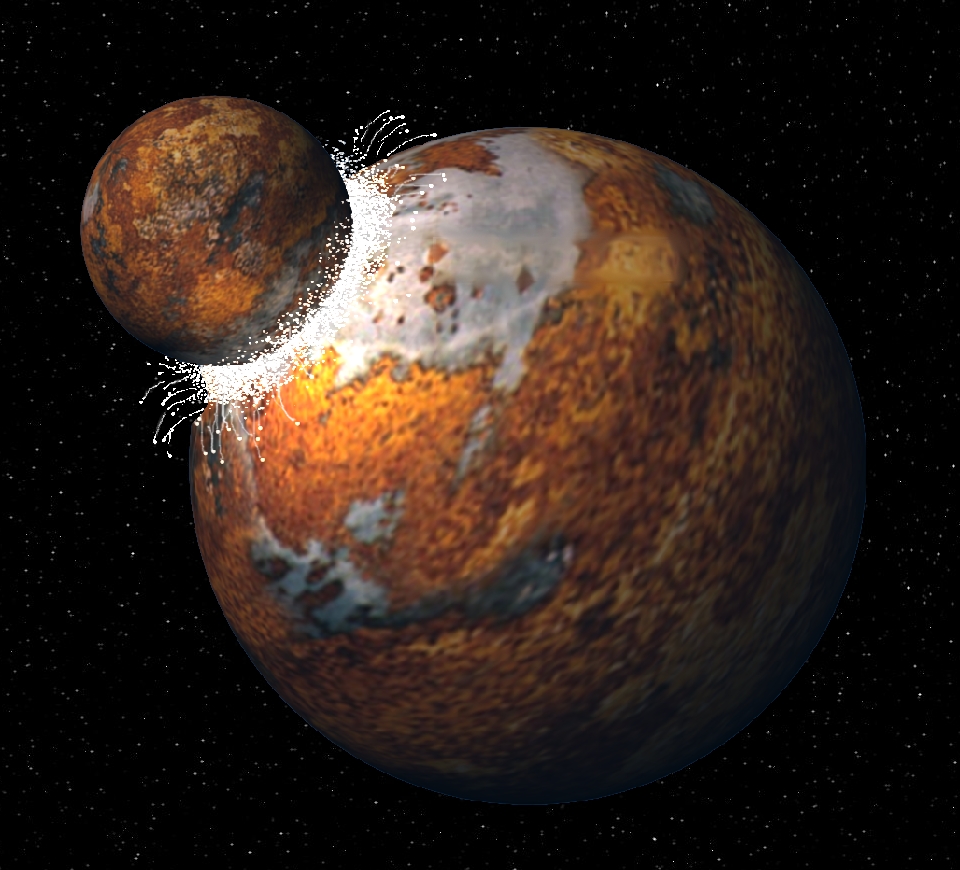 ALKUMAAPALLO
1 miljardi vuotta = 1 000 miljoonaa vuotta
1 metri = 1 000 millimetriä
SIENET
TUMALLISET ELIÖT
ELÄIMET
KASVIT
1 domeeni, 4 kuntaa
ALKUELIÖT
VIRUKSET
ESITUMALLISET (ei tumaa)
2 domeenia, 2 kuntaa
ei solurakennetta  eivät eliöitä
ARKIT
BAKTEERIT
Tohvelieläin jakautuu kahtia
Posken solut lisääntyvät jakautumalla
Haavikko eli haapametsä,juurivesat
Kielo lisääntyy maavarren avulla
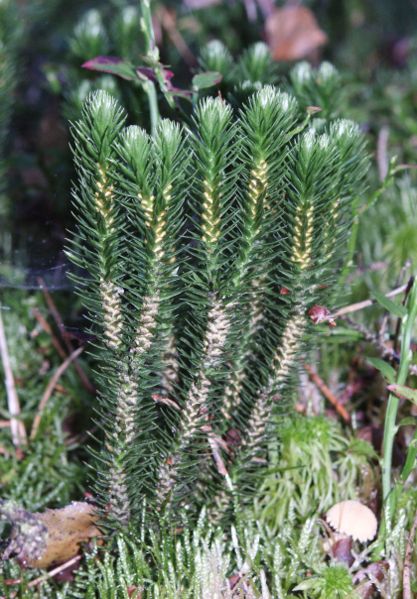 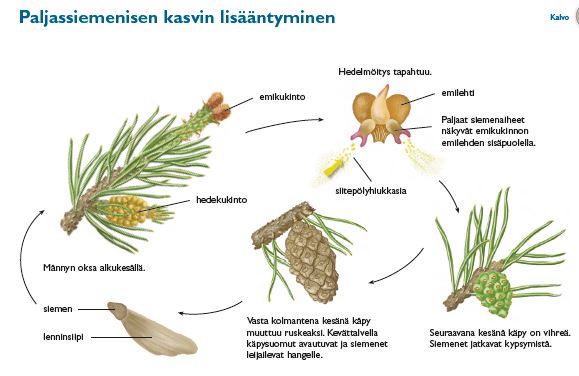 Koppisiemenisen kasvin kukan rakenne
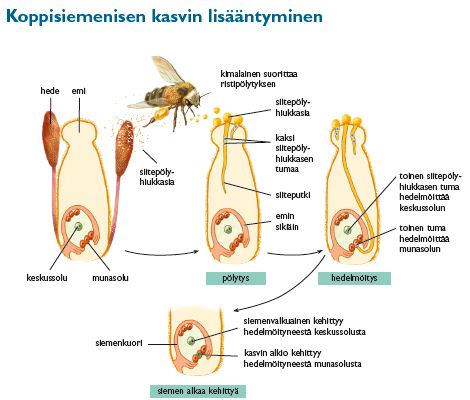 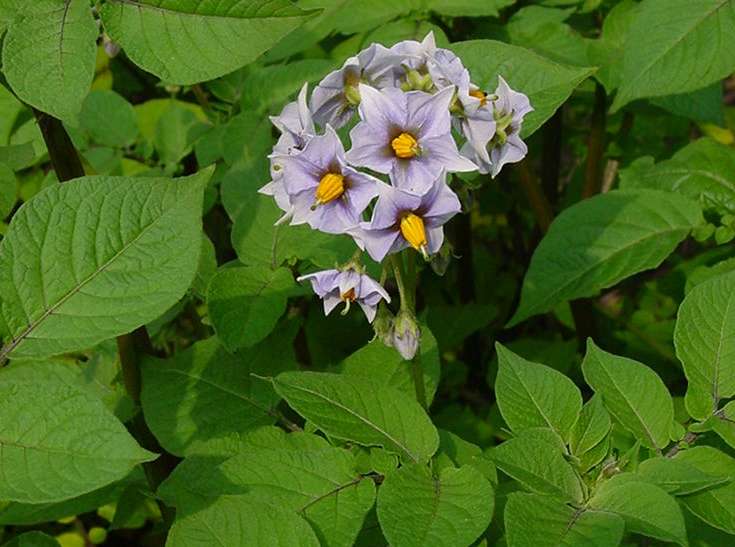 Peruna
Suvullinen lisääntyminen tapahtuu sukusolujen avulla
Useimmat monisoluiset eliöt lisääntyvät suvullisesti

Sukusoluja ovat mm. siittiöt, siitepölyhiukkaset ja munasolut

Suvullisessa lisääntymisessä sukusolut yhtyvät hedelmöityksessä 

hedelmöityneestä munasolusta syntyy uusi, perimältään vanhemmistaan eroava yksilö
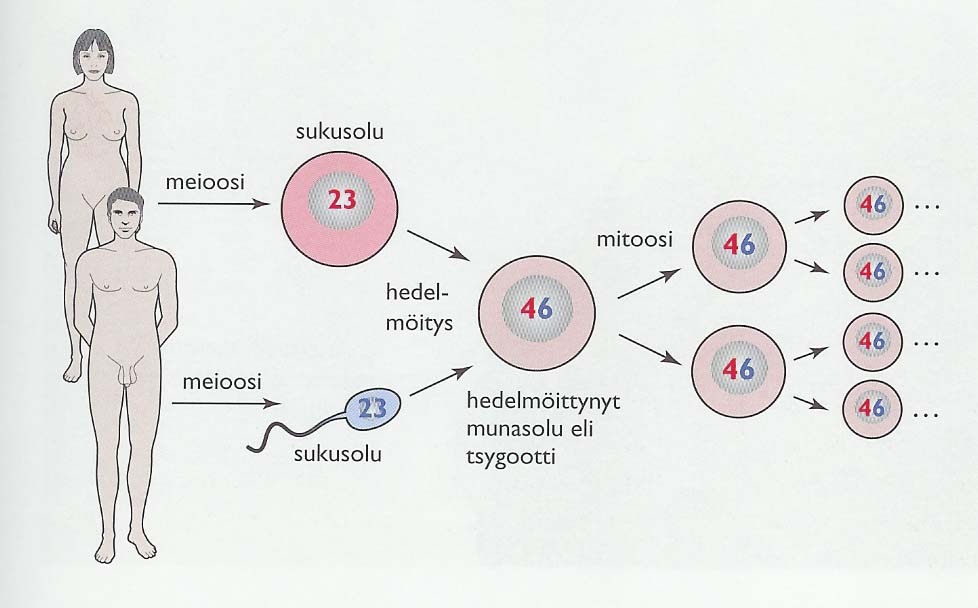 PLANKTON
tarkoittaa vedessä ajelehtivia eliöitä

leviä
eläimiä
bakteereja
arkeoneja
Planktonin merkitys
Plankton
Kasviplankton
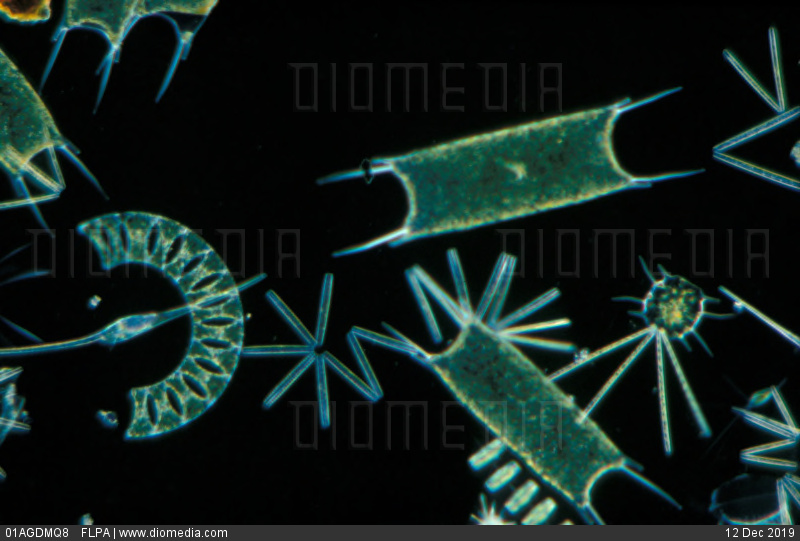 Eläinplankton
Bakteeriplankton
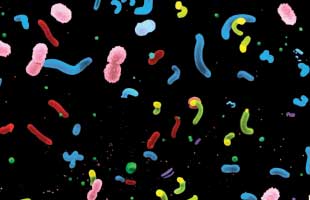 Vesien ravintoketjut alkavat planktonista
Ravintoverkot rakentuvat ravintoketjuista
Rehevöityminen